平成２６年１１月５日(水)
平成２６年度教科別教育課程説明会(数学)
@ 神奈川県立総合教育センター
高等学校数学科におけるICT活用
(コンピュータ活用)のポイント
石谷 優行(いしたに まさゆき)
神奈川県立横浜平沼高等学校
1
平成２６年１１月５日(水)
平成２６年度教科別教育課程説明会(数学)
@ 神奈川県立総合教育センター
はじめに
2
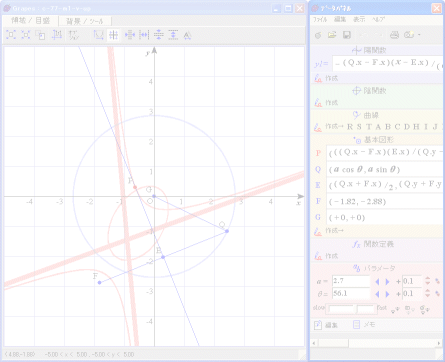 平成２６年１１月５日(水)
平成２６年度教科別教育課程説明会(数学)
@ 神奈川県立総合教育センター
1. はじめに
数学科の目標
を振り返ってみると
数学的活動
の
数学的活動を通して，数学における基本的な概念や原理・法則の体系的な理解を深め，事象を数学的に考察し表現する能力を高め，創造性の基礎を培うとともに，数学のよさを認識し，それらを積極的に活用して数学的論拠に基づいて判断する態度を育てる。（学習指導要領解説, p.16）
3
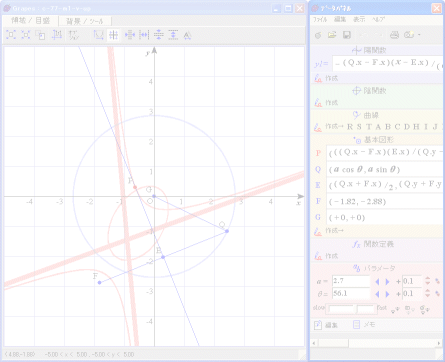 平成２６年１１月５日(水)
平成２６年度教科別教育課程説明会(数学)
@ 神奈川県立総合教育センター
２．数学的活動
数学的な考え方
では
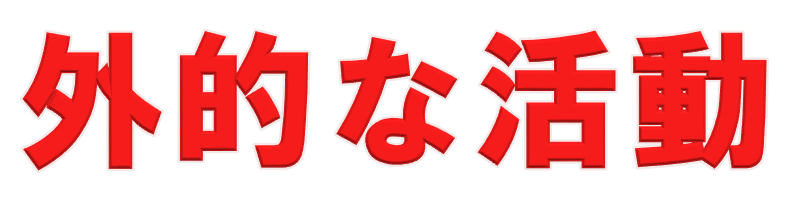 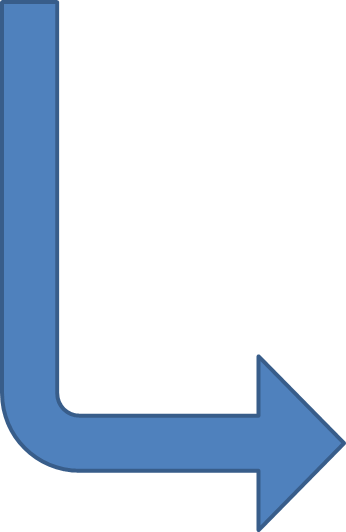 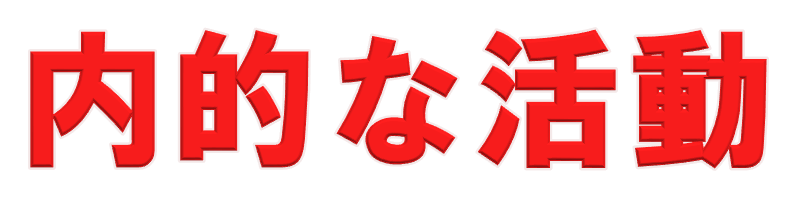 4
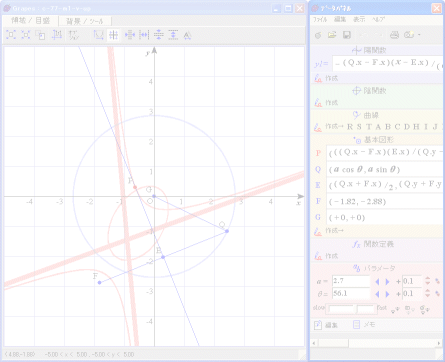 平成２６年１１月５日(水)
平成２６年度教科別教育課程説明会(数学)
@ 神奈川県立総合教育センター
３．数学的な考え方
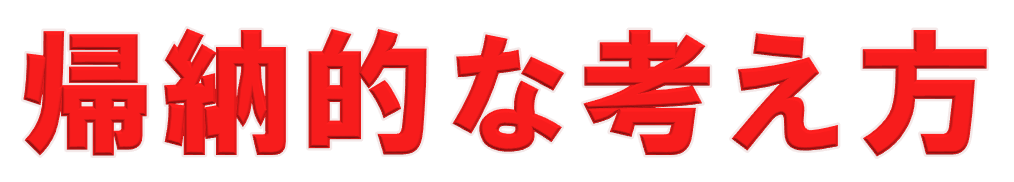 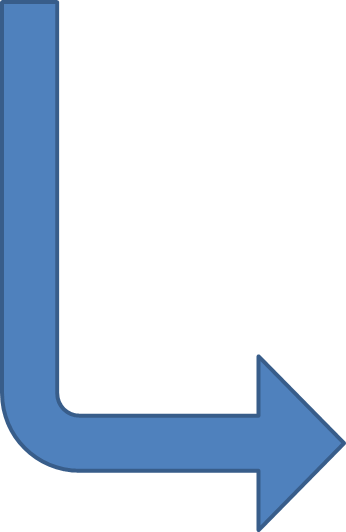 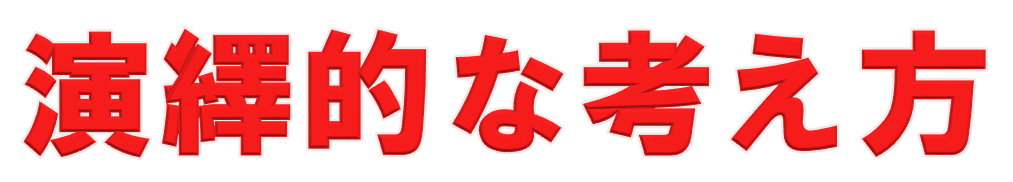 5
平成２６年１１月５日(水)
平成２６年度教科別教育課程説明会(数学)
@ 神奈川県立総合教育センター
ICT活用の理想形
6
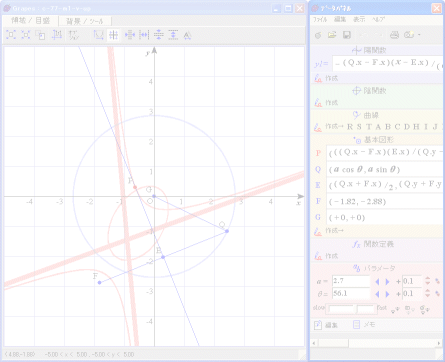 生徒による自由操作
他県の国立大附属高など
帰納的な気づき
演繹的な思考へ
7
平成２６年１１月５日(水)
平成２６年度教科別教育課程説明会(数学)
@ 神奈川県立総合教育センター
現実は・・・
8
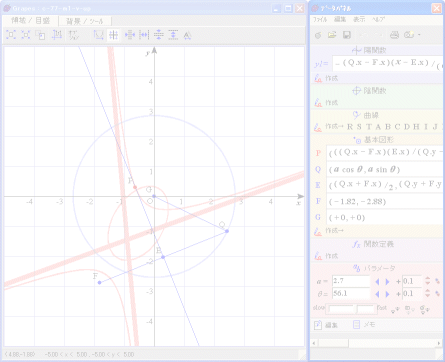 教科書が終わらない
ここはぜひという箇所だけでも
ICTを使う余裕がない
準備がたいへん
9
平成２６年１１月５日(水)
平成２６年度教科別教育課程説明会(数学)
@ 神奈川県立総合教育センター
動的シミュレーションにより
10
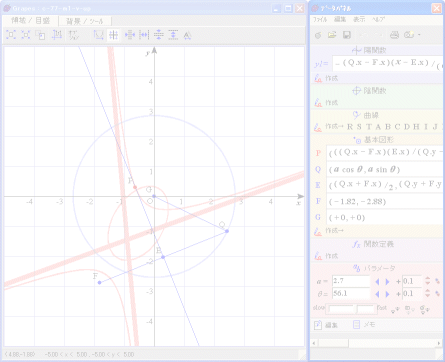 ・帰納的な考察
・予想の実験
・結果の確認
11
平成２６年１１月５日(水)
平成２６年度教科別教育課程説明会(数学)
@ 神奈川県立総合教育センター
ICT活用の
３レベル
12
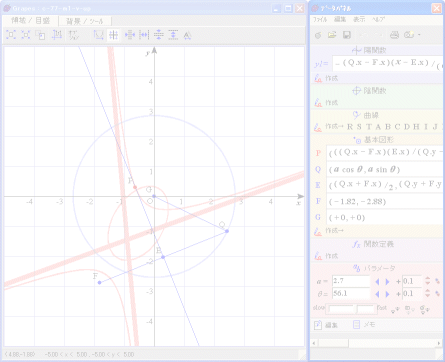 １．ぜひ見せて
　　　あげたい
２．余裕があれば
　　　　見せてあげたい
３．全員に
　　　　　操作させたい
13
平成２６年１１月５日(水)
平成２６年度教科別教育課程説明会(数学)
@ 神奈川県立総合教育センター
コンピュータで使える各種ソフト
14
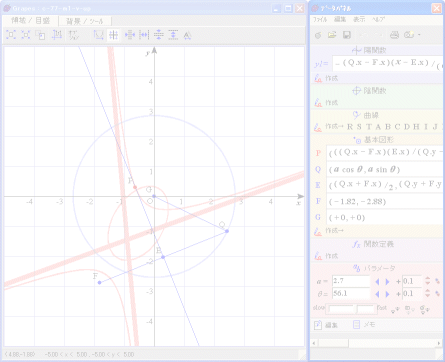 ◆フリー(無料)のもの
　GRAPES
　3D-GRAPES
　function view　　　その他
　GeoGebra　  GC　　VBなどで作ったソフト

◆有料のもの
　CabriやCabri 3D
　mathematica
　エクセル・・・(各校に)
15
平成２６年１１月５日(水)
平成２６年度教科別教育課程説明会(数学)
@ 神奈川県立総合教育センター
石谷からのお薦め
16
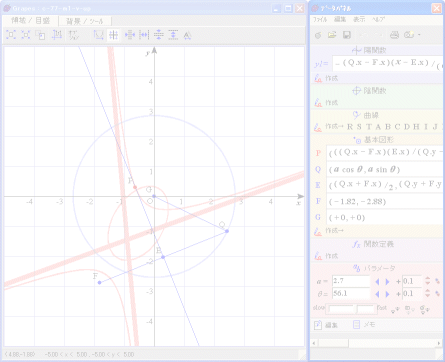 GRAPES
や
3D-GRAPES
を
ダウンロードし
17
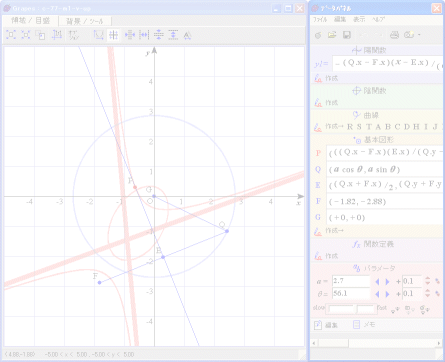 サンプルに
触れてみてください。
きっと感動して
いただけます。
18
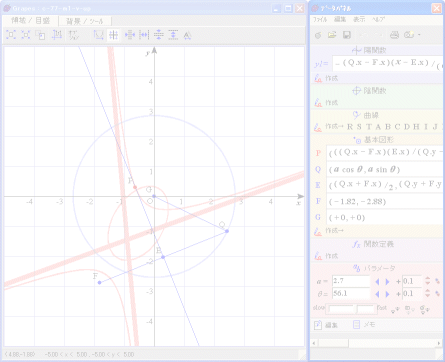 さらにいろいろな
方が作られたネット
上のファイルも
試してみてください。
19
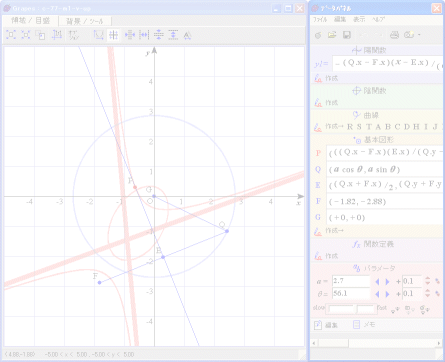 そこから
「ぜひ見せてあげたい」
が
生まれるのでは
20
平成２６年１１月５日(水)
平成２６年度教科別教育課程説明会(数学)
@ 神奈川県立総合教育センター
教室提示の具体的な
機器
21
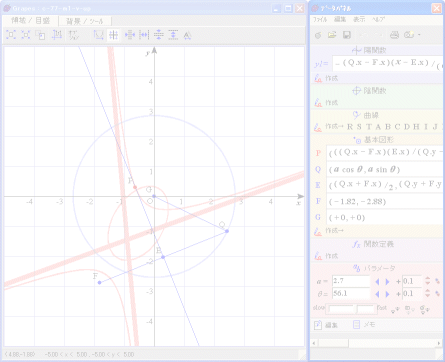 コンピュータはなるべく小さく
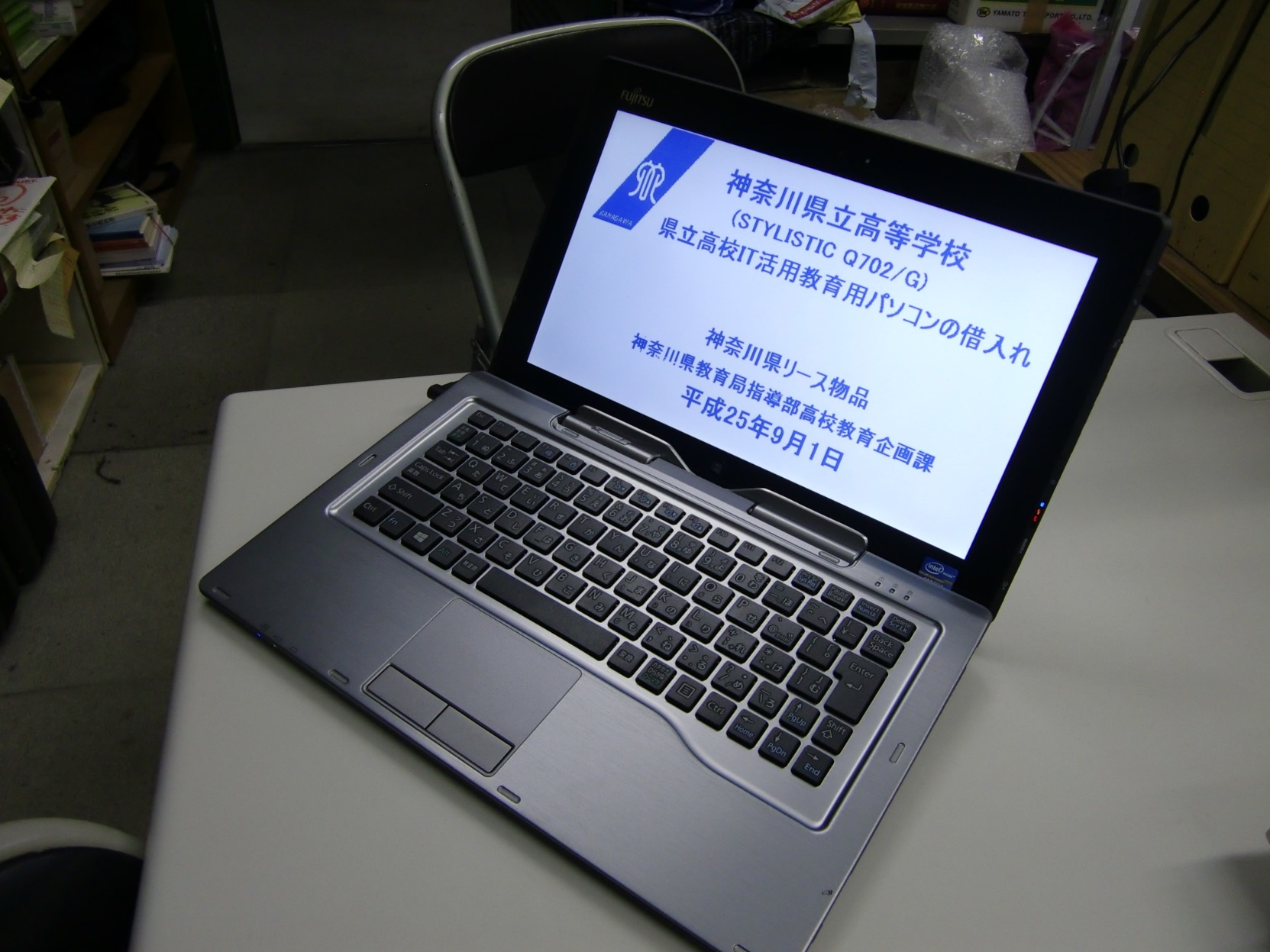 22
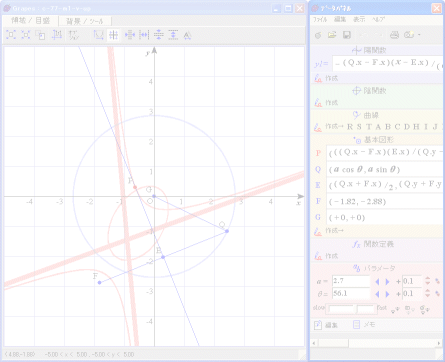 ワイヤレスのプロジェクター
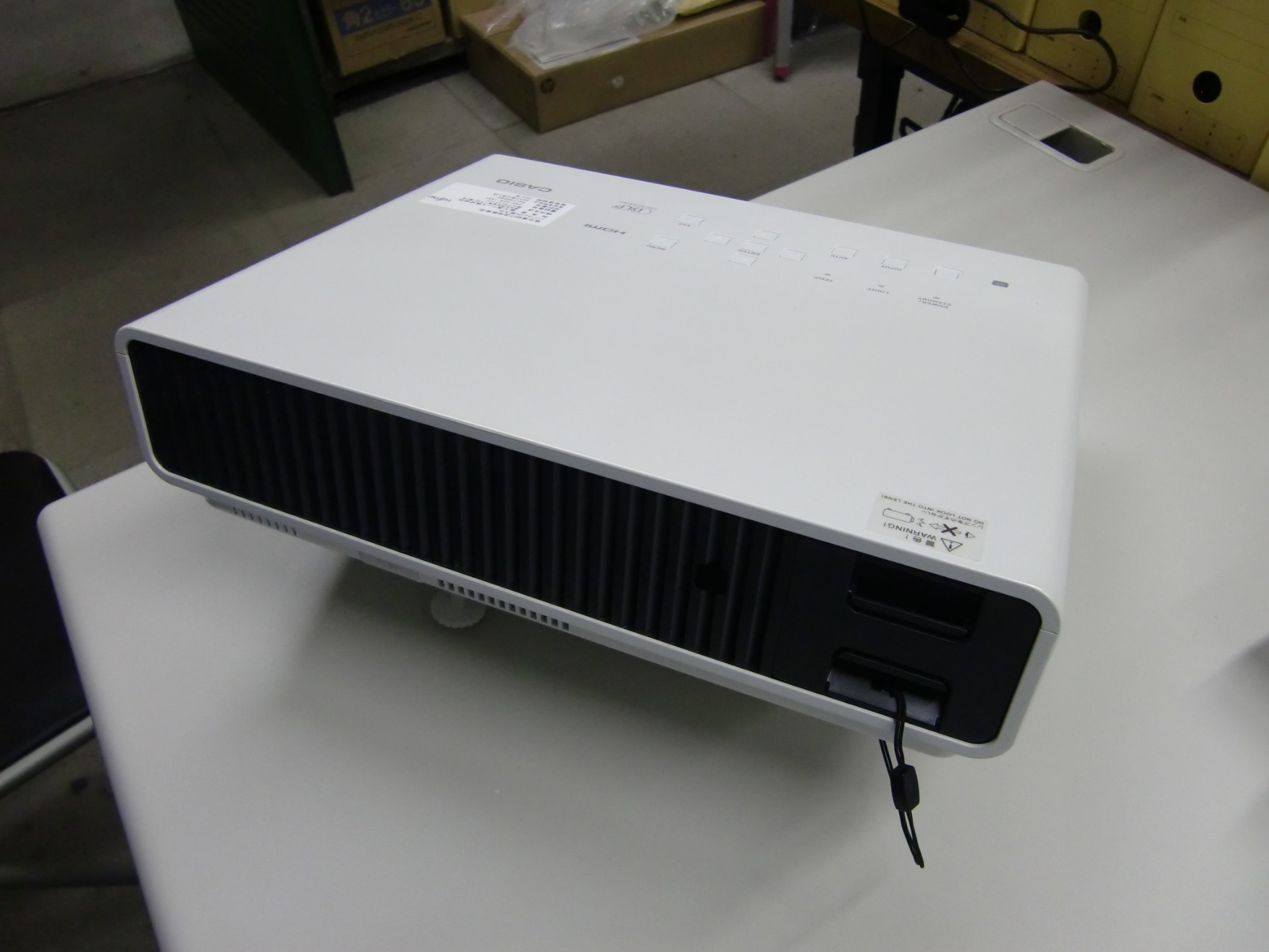 23
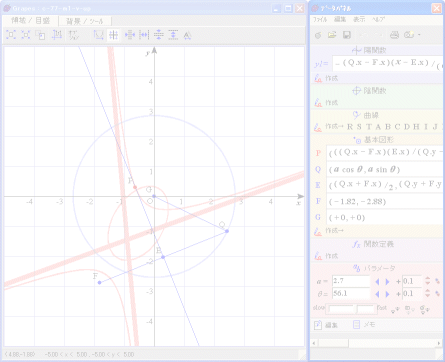 上記ふたつが、多くの県立高校(普通科？)に
配付されているのでは？
24
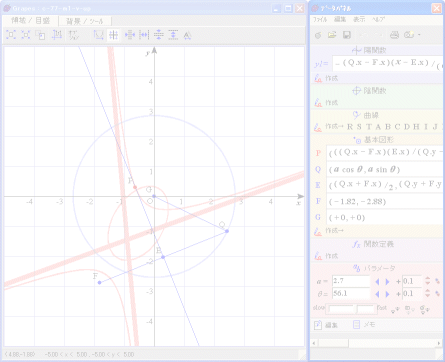 GRAPES(3D-GRAPES)なら、インストールなしで校内USBメモリーだけで使用できます。
25
平成２６年１１月５日(水)
平成２６年度教科別教育課程説明会(数学)
@ 神奈川県立総合教育センター
教室提示の具体例
26
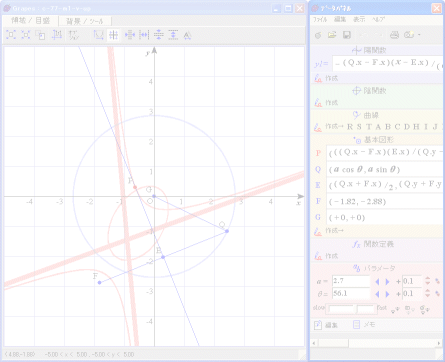 投影場所は苦労します
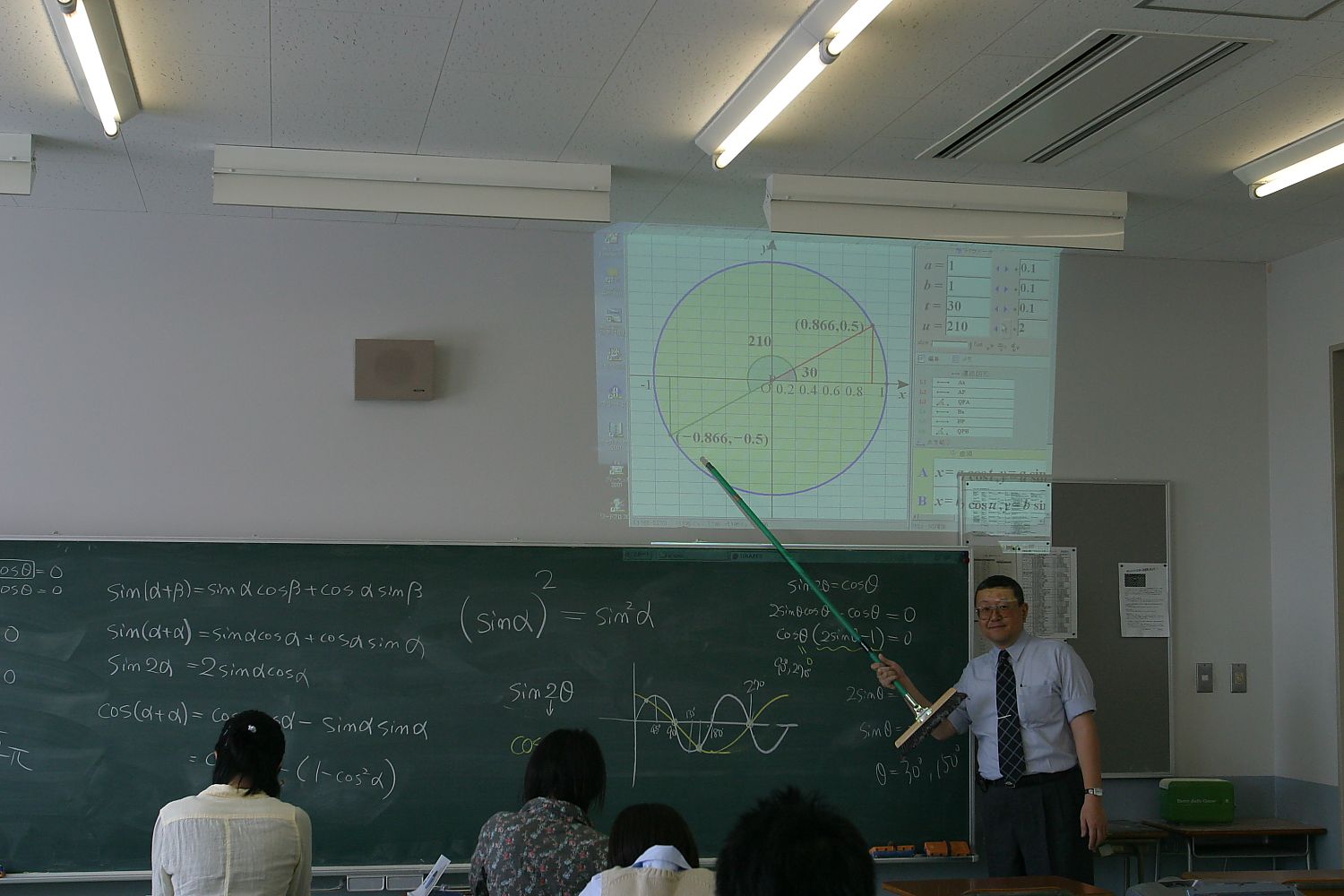 27
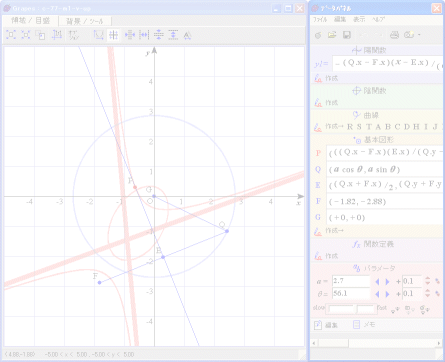 投影場所は苦労します
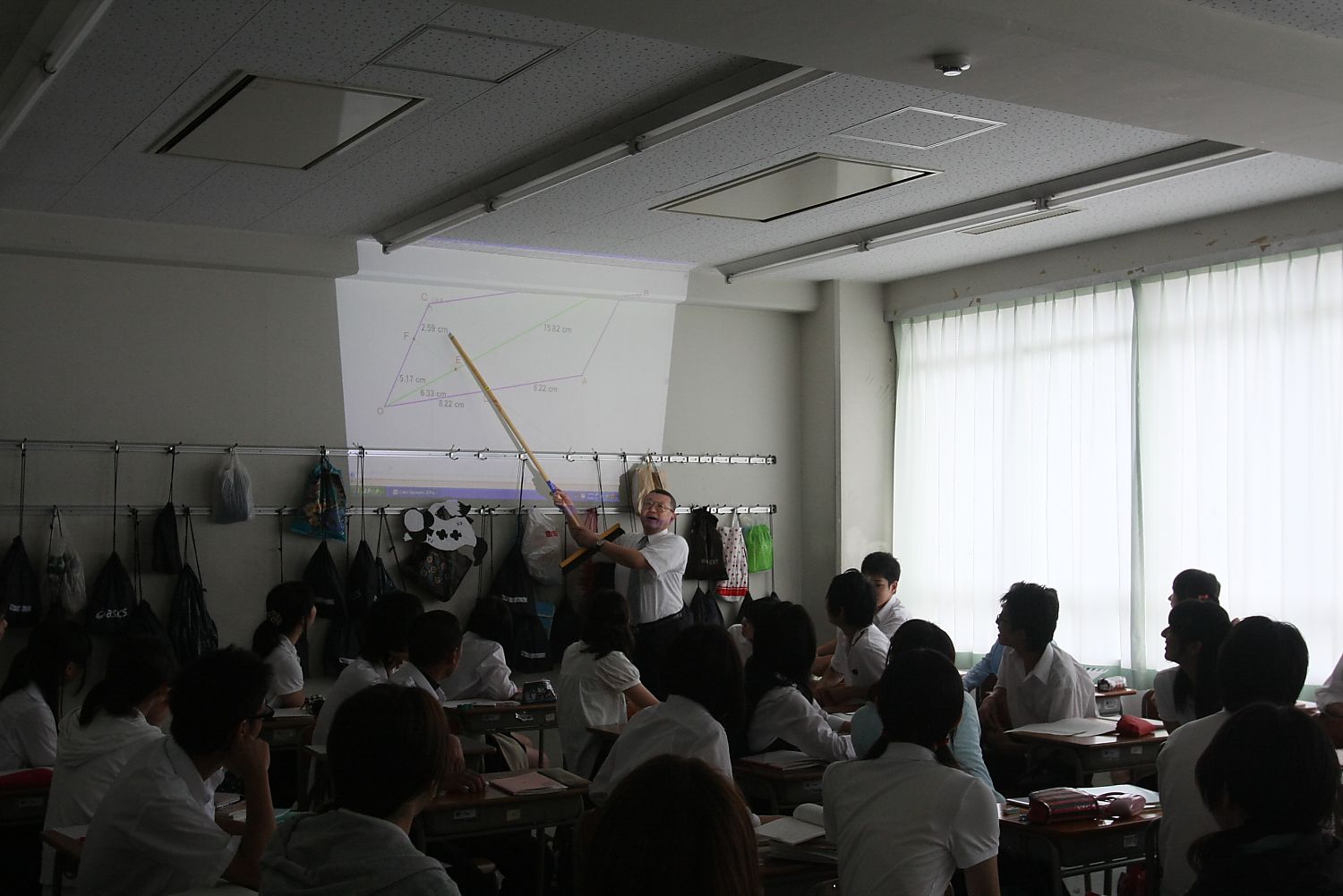 28
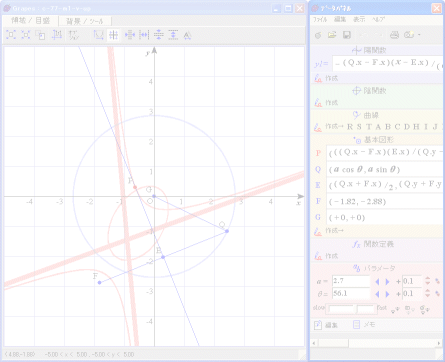 直接黒板に投影するという手も
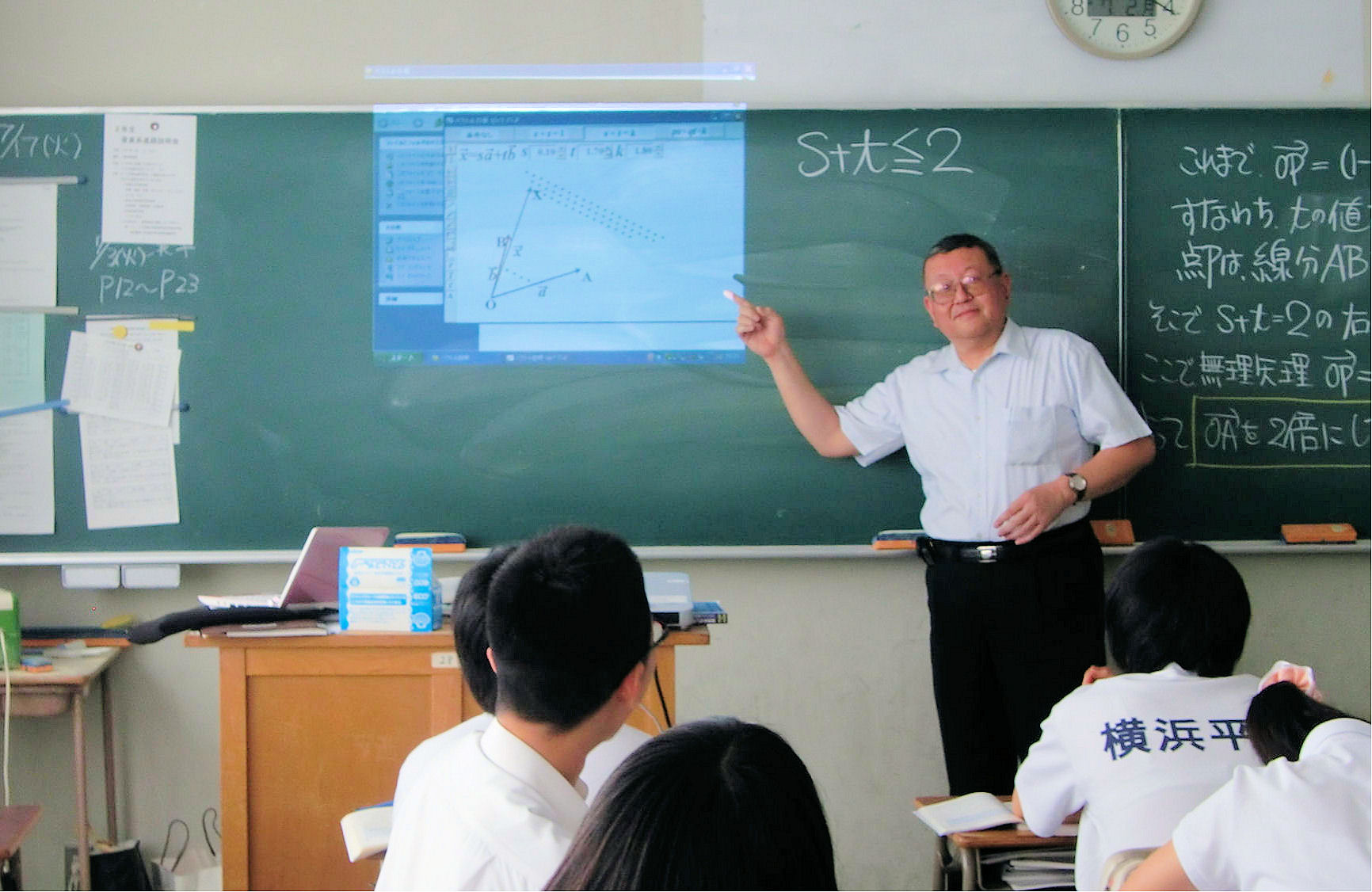 画面に板書できるすばらしさ
29
平成２６年１１月５日(水)
平成２６年度教科別教育課程説明会(数学)
@ 神奈川県立総合教育センター
おわりに
30
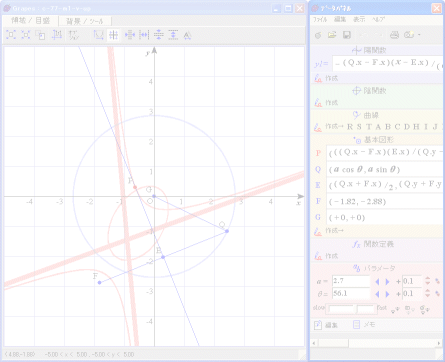 教師がＩＣＴ機器や、コンピュータで遊ぶ時間を。
そこから自分の授業の中でどう使うかという発想が生まれるのでは。
31
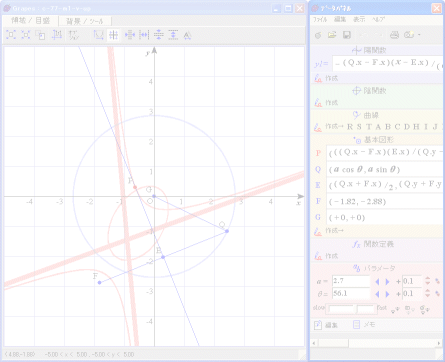 この画面を生徒たちに見せてあげたいと思ったら・・・

即実行を！！
32
平成２６年１１月５日(水)
平成２６年度教科別教育課程説明会(数学)
@ 神奈川県立総合教育センター
ご静聴ありがとうございました．
神奈川県立横浜平沼高等学校
石谷優行
33
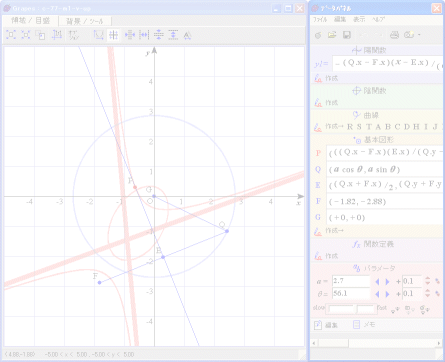 このあと、配付したプリントで、具体例をいくつか見ていただきます。
34